Фотографии  внутренних вод России
Озера России
Озеро Байкал
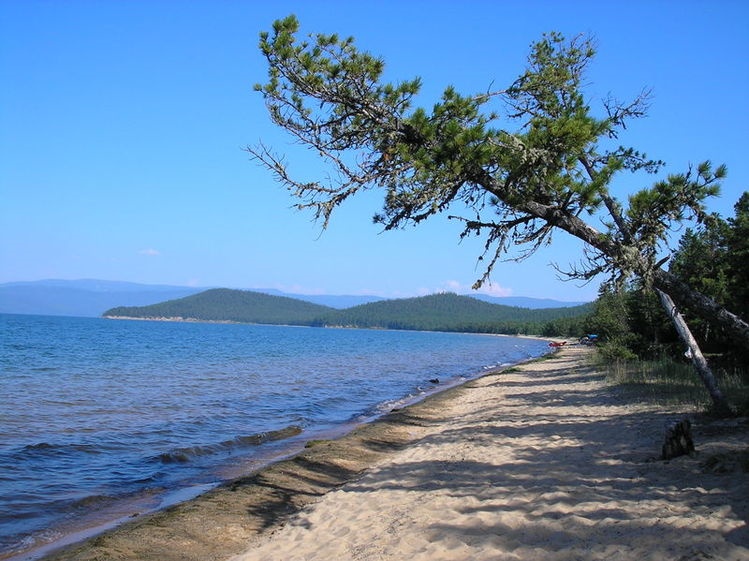 Ладожское озеро
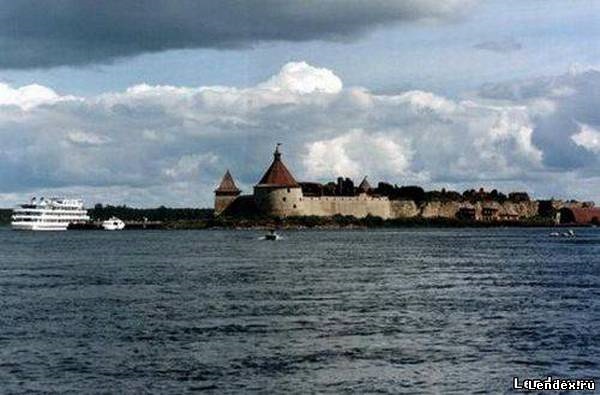 Болота Западной Сибири
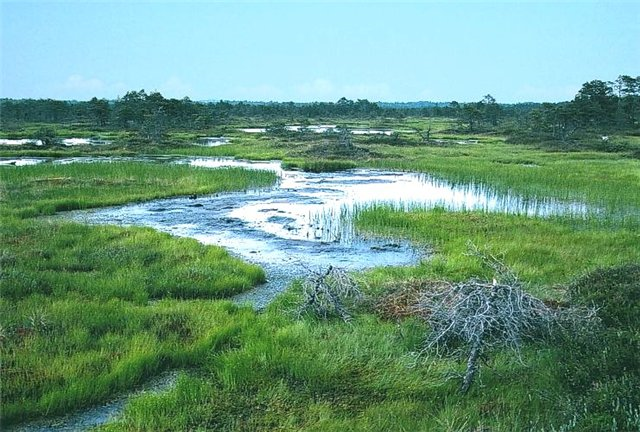 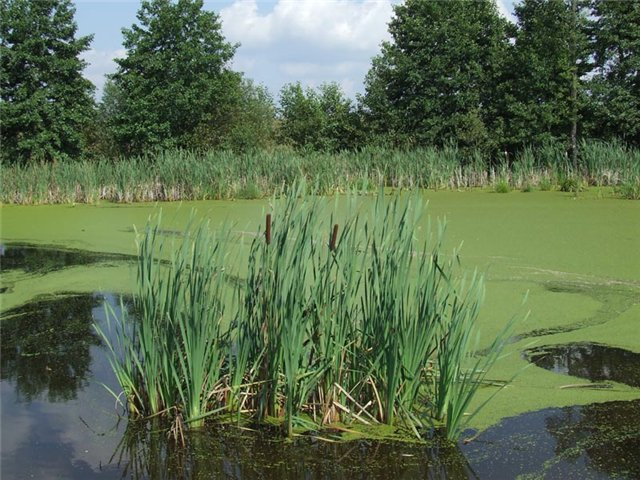 Схема залегания подземных вод
Многолетняя мерзлота
Мох
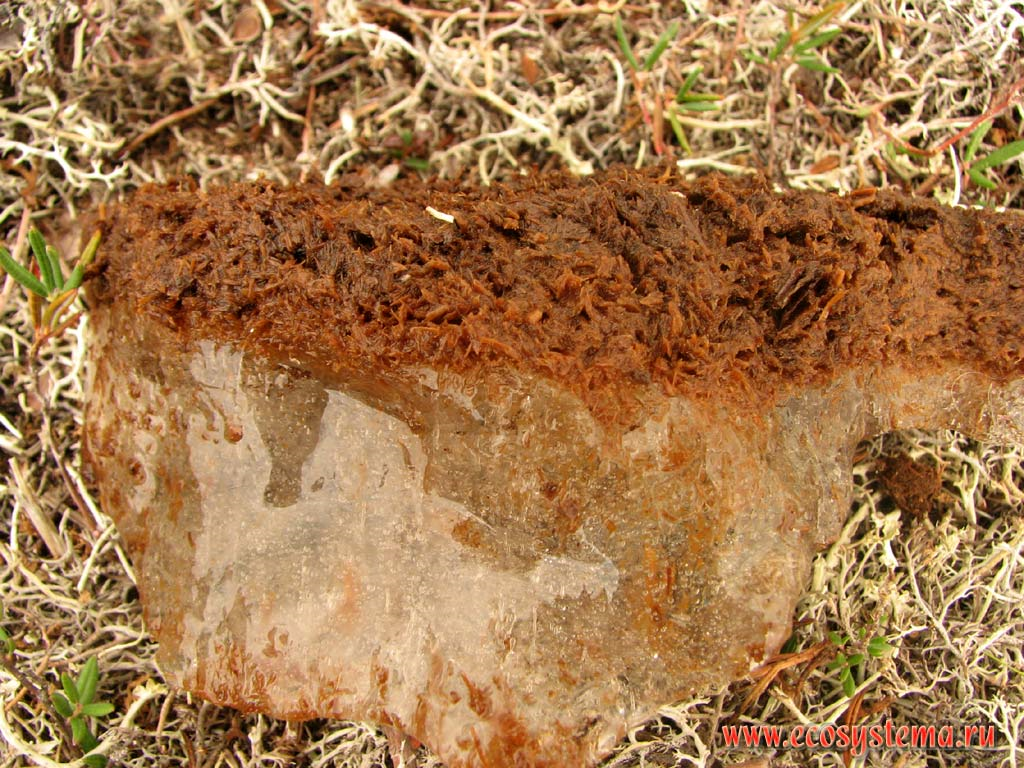 Извлеченный из многолетней мерзлоты мамонтенок.
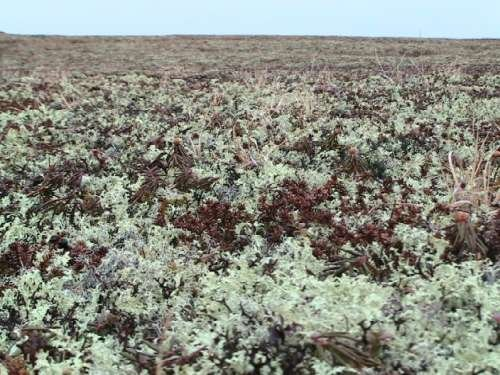 Растительный покров на территории многолетней мерзлоты
Горные ледники
Кавказ
Покровные ледники Арктики